University Astronomy
Professor Don Figer
The Sun
1
Aims and outline for this lecture
describe properties of the Sun
review process that Sun uses to generate energy
compare the Sun to other stars
2
WARNING!
3
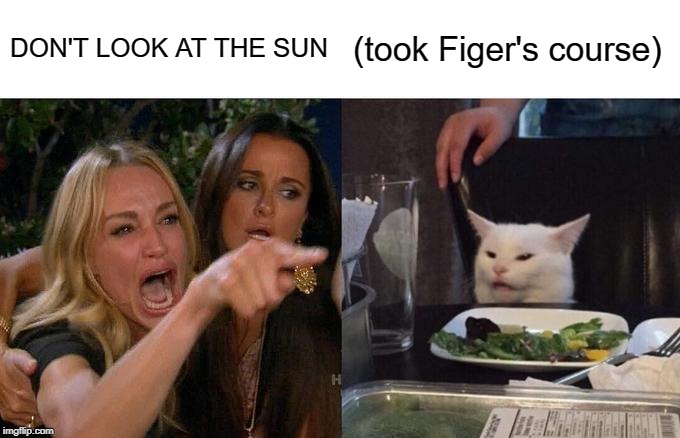 4
background
The Sun as a Power Source
6
The Sun as a Star
The Sun is similar to many stars and intermediate between the extremes of low mass and high mass stars.
The median stellar mass is a bit more than the mass of the Sun.
The temperature/color of the Sun is average.
We think that everything we know about the Sun is typical of other stars.
7
Properties of the Sun
8
Age of the Sun
The Sun is about 4.6 billion years old. 
We know this primarily through two lines of evidence.
First, we use K-Ar radioactive dating of rocks and meteorites to find that this is the age of the Earth. Then, we presume that the Earth and Sun were made at about the same time (remember the nebular hypothesis).
Second, we can see that the chemical composition of the Sun is consistent with this age, assuming the pp chain.
9
The Solar Constant
10
What powers the sun?
Do Chemical Reactions Power the Sun?
Chemical reactions are relatively inefficient, meaning that they release a small amount of energy as compared to the rest mass energy of the reactants.
As an example, the chemical reaction that creates water from two hydrogen atoms and an oxygen atom has an efficiency of only 1.5(10-10). (Efficiency is energy/mc2).
If we multiply that efficiency by the rest mass energy of the Sun, we find that this chemical reaction would only power the Sun for a few thousand years.
Taking into consideration that there isn’t much oxygen in the Sun, we would predict an age of tens of years.
That is inconsistent with the age of the Sun.
12
Does Gravity Power the Sun?
Hermann von Helmholtz proposed (1850) that perhaps the Sun was powered by gravitational energy.
Gravitational energy can be converted from potential to kinetic energy as material collapses.
The total kinetic energy generated by material contracting on to the Sun would be ~1041 Joules.
At the Sun’s luminosity, that amount of energy could power the Sun for (1041 Joules)/(1026 Watts)= 1015 seconds~107 years.
That is inconsistent with the age of the Sun.
13
Fusion Powers the Sun
14
Fusion Efficiency
The proton-proton fusion chain has an efficiency of ~0.7%.
This translates into a lifetime of ~10 billion years.
That age is consistent with the age of the Sun, which is about half that time.
The Sun is converting hydrogen into helium and is about half the way through its lifetime doing so.
Eventually, the hydrogen will run out.
At that point, the Sun will convert helium into heavier elements.
15
features of the sun
Composition of the Sun
William Hyde Wollaston saw (1802) dark lines in the solar spectrum.
Joseph von Fraunhofer observed (1814) many of these lines and catalogued them. 
Kirchhoff and Bunsen (~1859) associated the lines with those produced by heated elements.
A detailed analysis of the lines gives the chemical composition of the Sun: 70% H, 28% He, 2% all else. These numbers are “by mass,” not by number of particles. So, there are about 9 H atoms for each He atom.
17
Hydrostatic Equilibrium
Material in the Sun is pulled toward the center by gravity but pushed toward the outer layers by pressure.
The balance between the two is described by the term hydrostatic equilibrium.
The pressure (and thus temperature) is high at the center of the Sun, driving nuclear reactions.
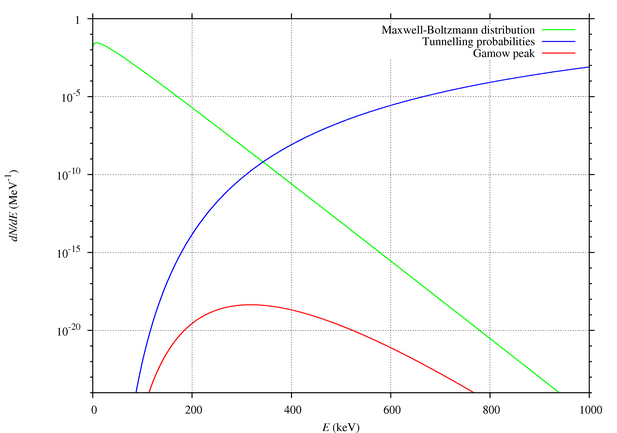 18
Internal Structure of the Sun
The Sun can be divided into two regions.
The interior (which we can’t see).
The atmosphere (which we can see):
photosphere (300 km thick)
chromosphere (2000 km thick)
corona
19
Optical Depth
Optical depth describes the amount of absorbing material along the line of sight.
If it is less than 1, then the material is optically thin. That is, we can see through it.
The “surface” of the Sun is often defined as the location where the optical depth is 1. 
This is the photosphere.
20
Photosphere
The photosphere appears as a “surface.”
It glows like a blackbody with temperature ~5800 K.
Sunspots and granules are in this layer.
Sunspot motion is evidence of rotation.
Granules are caused by convection.
21
Sunspots
Sunspots are dark spots on the Sun’s photosphere.
They appear dark because they emit less light than their surroundings.
They emit less light because they are cooler than surroundings.
They are produced by magnetic fields that inhibit convection.
22
Sunspots and Magnetic Field
23
Solar Limb Darkening Image
24
Solar Limb Darkening
Photons appear to be coming from a depth where the optical depth is 1 (L in the picture).
That point (A) reaches to higher temperatures when (THI) when looking at the center of the solar disk.
When looking at the edge of the Sun, that point (B) reaches lower temperature gas (TLO).
25
Chromosphere
The chromosphere (or “sphere of color”) is visible during an eclipse, when the photosphere is blocked. 
It consists of ionized gas and is hotter than the photosphere (~10,000 K).
It can be imaged by using an ionized hydrogen filter.
It produces filaments, loops, coronal mass ejections, etc.
26
Solar Prominences
Prominences are filament-like structures that extend from the surface of the Sun.
They extend into the corona, but are much cooler.
If they break away from the Sun, they are called coronal mass ejections.
27
Coronal Mass Ejections (CMEs)
28
CMEs Affect Earth
The material in the CME is charged and pushes on Earth’s magnetic field.
The particles flow along field lines near poles to produce aurorae.
Can affect radio transmission in the ionosphere.
Can damage satellites.
29
Magnetic Reconnection
Material in prominences are held in place by magnetic fields.
The fields can get twisted and reconnect, liberating a bright flash across the observable spectrum and releasing matter (CME).
30
Sunspot Cycle
31
Variation of Sunspot Cycle
Sunspot activity peaks roughly every 11 years (although period can vary between ~7 to 15 years).
This activity controls the frequency of other features, such as prominences.
Sometimes, sunspot activity ceases – correlated with cooling on Earth.
32
[Speaker Notes: Comparison of group sunspot numbers (top), Central England Temperature (CET) observations (middle) and reconstructions and modeling of Northern Hemisphere Temperatures (NHT). The CET in red are summer averages (for June, July and August) and in blue winter averages (for December of previous year, January and February). NHT in grey is the distribution from basket of paleoclimate reconstructions (darker grey showing higher probability values) and in red are from model simulations that account for solar and volcanic variations. By way of comparison, on the same scales the anomaly for modern data (after 31 December 1999) for summer CET is +0.65oC, for winter CET is +1.34oC, and for NHT is +1.08oC. Sunspot data are as in supplementary data to [10] and Central England Temperature data are as published by the UK Met Office [11] The NHT data are described in box TS.5, Figure 1 of the IPCC AR5 report of Working Group 1.[12]]
Cause of Sunspot Cycle
The cause is not well understood.
It might be attributed to the differential rotation of the Sun (24 days at equator, 30 days at poles).
The rotating matter can twist the magnetic field lines
33
Corona
The outermost layer of the Sun is the Corona.
It consists of very hot gas, millions of K.
It has low density.
Such a high temperature gas emits x-rays. 
It is not clear what heats Corona, but it probably is related to particles accelerated by magnetic fields.
34
The Solar Wind
The Solar “wind” is a stream of particles that emanates from the Sun.
Eugene Parker (1957) coined the term “solar wind” to explain cometary tails. The wind was discovered a few years later. (NASA recently launched the Parker Solar Probe).
Wind carries about 10-14 solar masses per year.
35
Sun’s Evolution
36
solar missions
Parker Solar Probe
38
National Solar Observatory
39
Image Caption
The Daniel K. Inouye Solar Telescope has produced the highest resolution image of the Sun’s surface ever taken. 
In this picture taken at 789nm, we can see features as small as 30km (18 miles) in size for the first time ever. 
The image shows a pattern of turbulent, “boiling” gas that covers the entire sun. The cell-like structures – each about the size of Texas – are the signature of violent motions that transport heat from the inside of the sun to its surface. 
Hot solar material (plasma) rises in the bright centers of “cells,” cools off and then sinks below the surface in dark lanes in a process known as convection. In these dark lanes we can also see the tiny, bright markers of magnetic fields. Never before seen to this clarity, these bright specks are thought to channel energy up into the outer layers of the solar atmosphere called the corona. These bright spots may be at the core of why the solar corona is more than a million degrees!
This image covers an area 36,500 × 36,500 km (22,600 × 22,600 miles or 51 × 51 arcseconds).
40
NSO Cutaway
41